Your organization logo
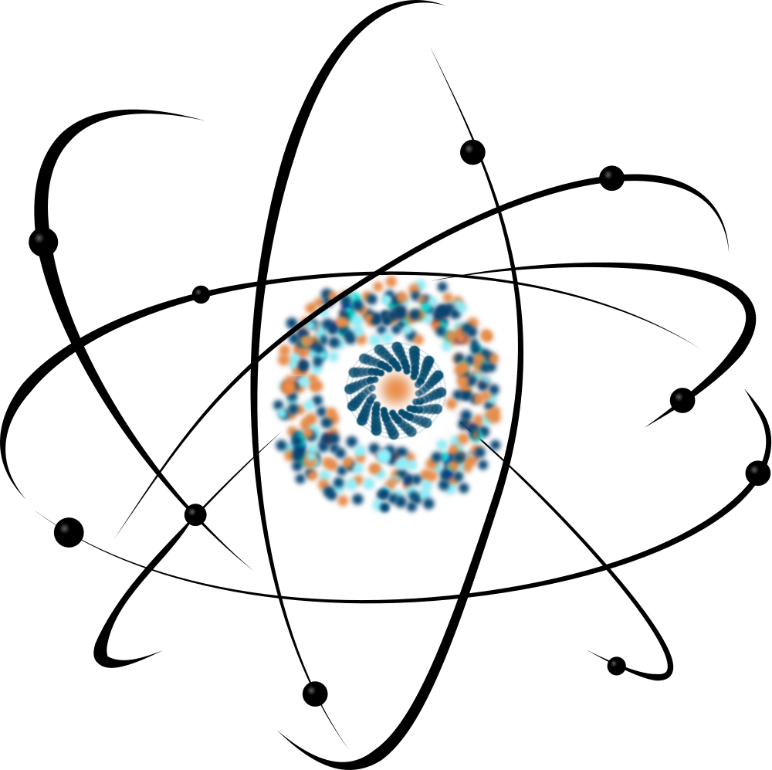 Name of the report (the name should correspond to the name mentioned in abstracts)
Names, E-mails and the institutions of authors. (The name and E-mail of the corresponding author should be underlined)
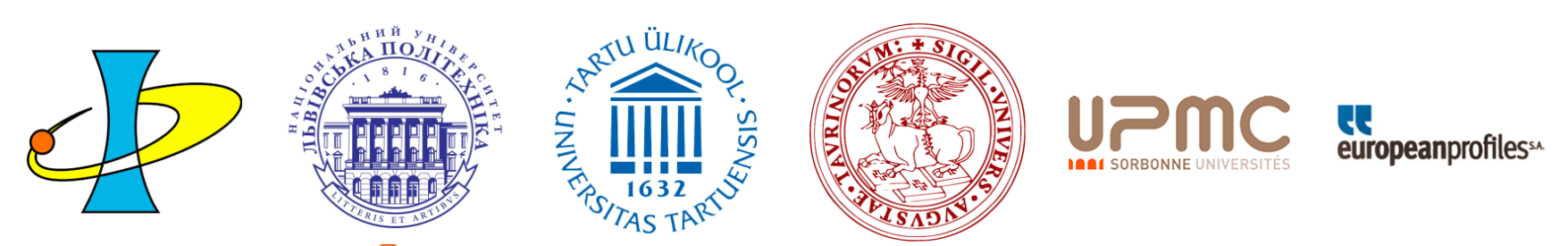 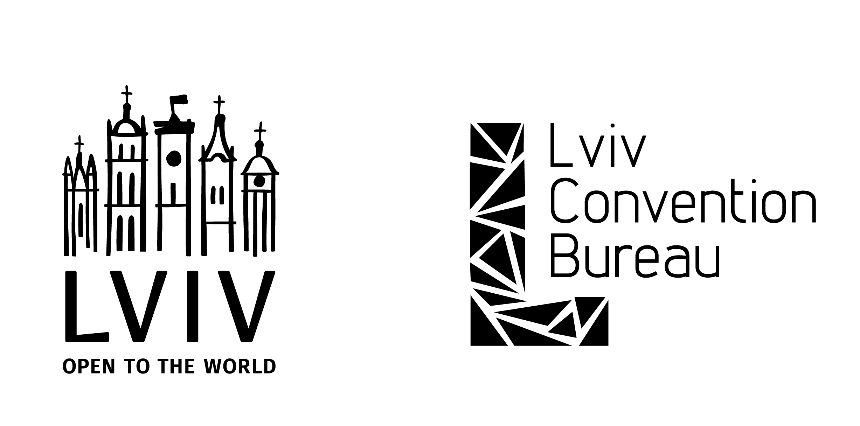 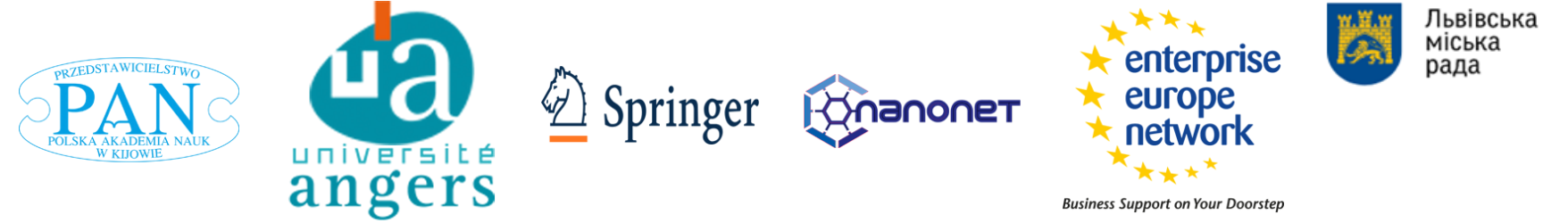